Spending Plan                 		     Lesson 7: Managing a Spending Plan
Occasional Expenses   		       Financial Wellness
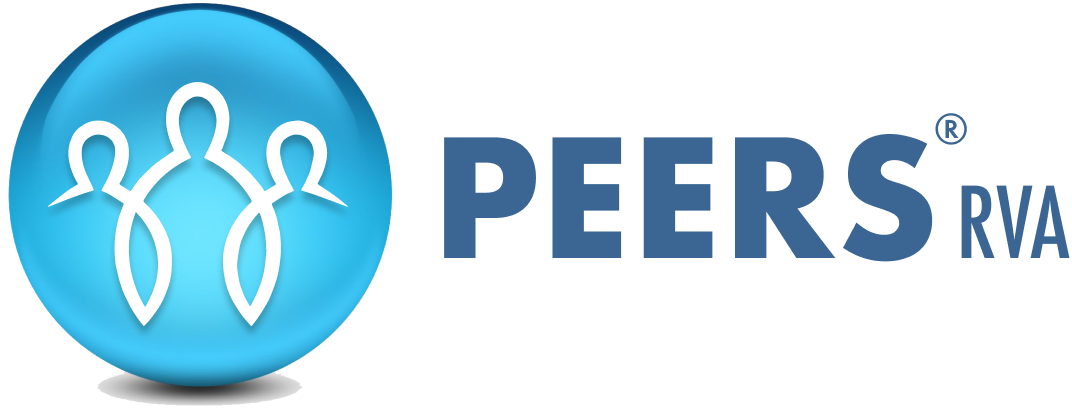 Directions: Write down seasonal and unexpected expenses last year and the amount you owed for each. Circle the expenses that could lead to debt again this year and fill in the left column.
Spending Plan                 		     Lesson 7: Managing a Spending Plan
Budget Tool				  		       Financial Wellness
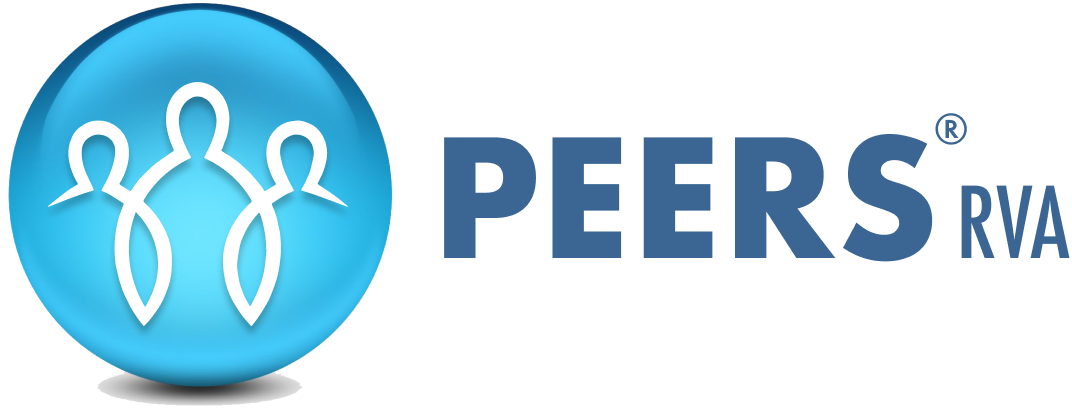 Directions: Use this budget tool to see how much you make and spend each month.
Build your Budget

_____________________ - _____________________ = _____________________
Total income 			Total spending
If your income is more than your expenses, you have money left to save or spend.

If your expenses are more than your income, look at your budget to find expenses to cut.
Spending Plan                 		     Lesson 7: Managing a Spending Plan
How Does Your Spending	       Financial Wellness Compare?
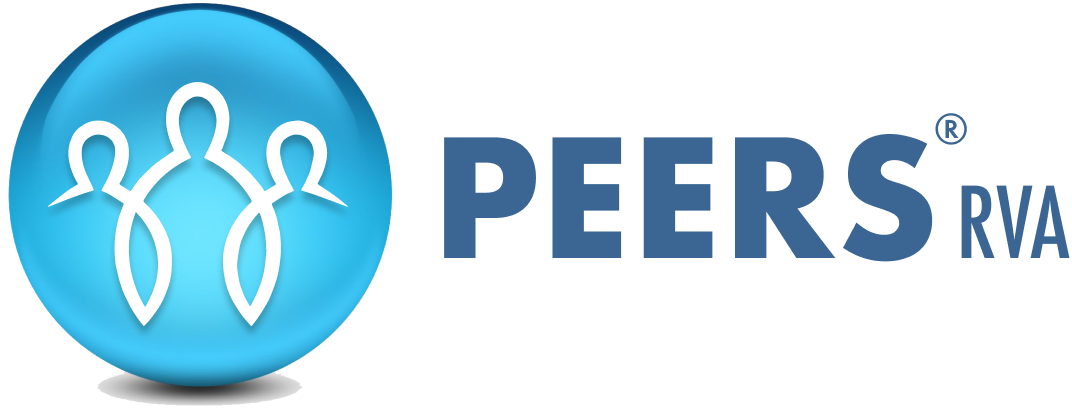 Directions: People often wonder how their spending compares with that of other families. Here is a general budget breakdown. How
might differences in your spending be explained?
Spending Plan                 		     Lesson 7: Managing a Spending Plan
Help & Support			  		       Financial Wellness
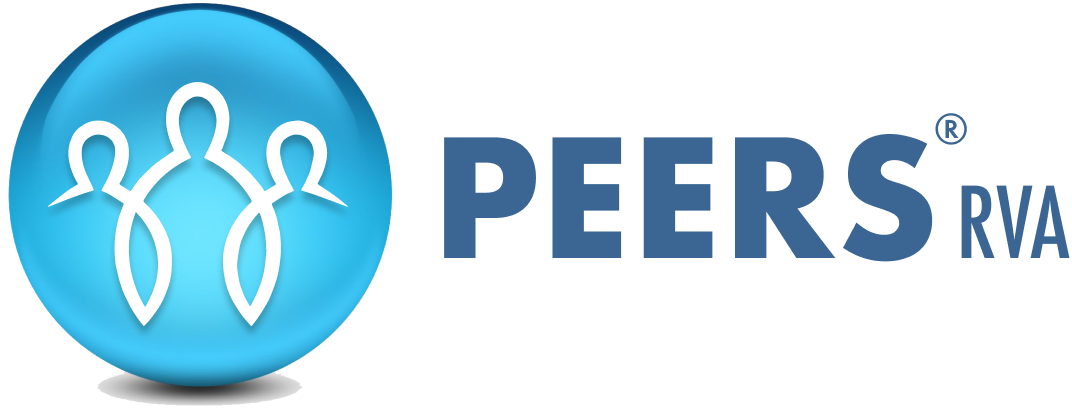 Directions: Sometimes we need help with budget calculations or sticking with our goals. Think about who you can reach out to and what you might need help with.
Spending Plan                 		     Lesson 7: Managing a Spending Plan
Bill Calendar			  		       Financial Wellness
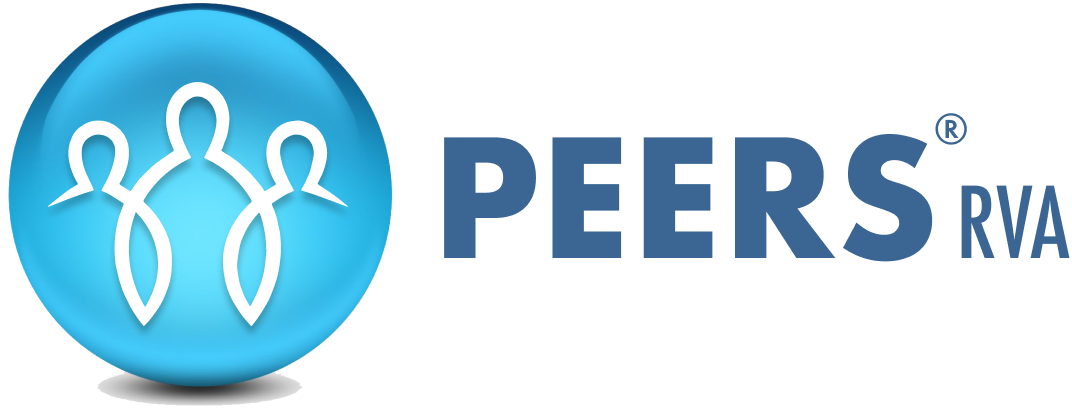 Directions: Use this bill calendar to see all your bills and plan when they’re due.